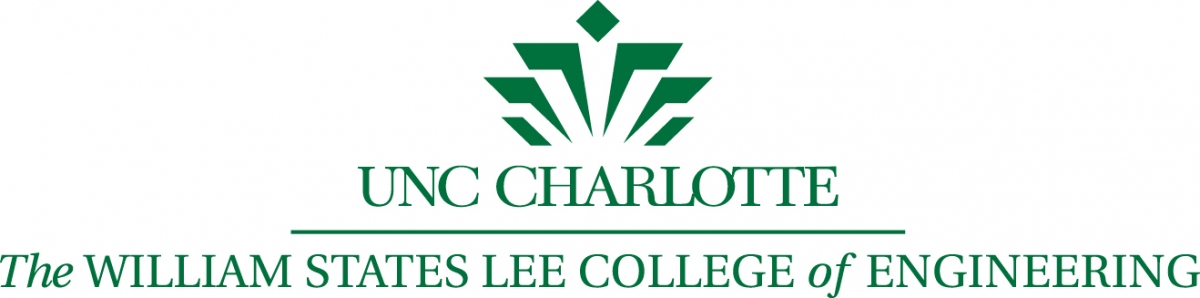 VR Approach to Facility Layout Planning
Team UNCC_Layout
Shannon Gilroy, Sidney Gray, Jalen Niles, Jake Crowder, Brandon Torres
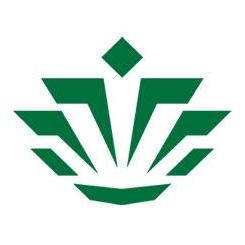 VR Approach to Facility Layout Planning
SENIOR DESIGN I - SPRING 2020
Project Mentor: Simon Hsiang
Project Lead: Shannon Gilroy sgilroy@uncc.edu 
Sidney Gray sgray46@uncc.edu Jake Crowder jcrowd12@uncc.edu Brandon Torres btorres5@uncc.edu Jalen Niles jniles2@uncc.edu
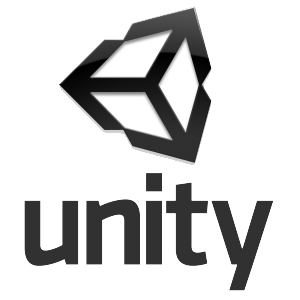 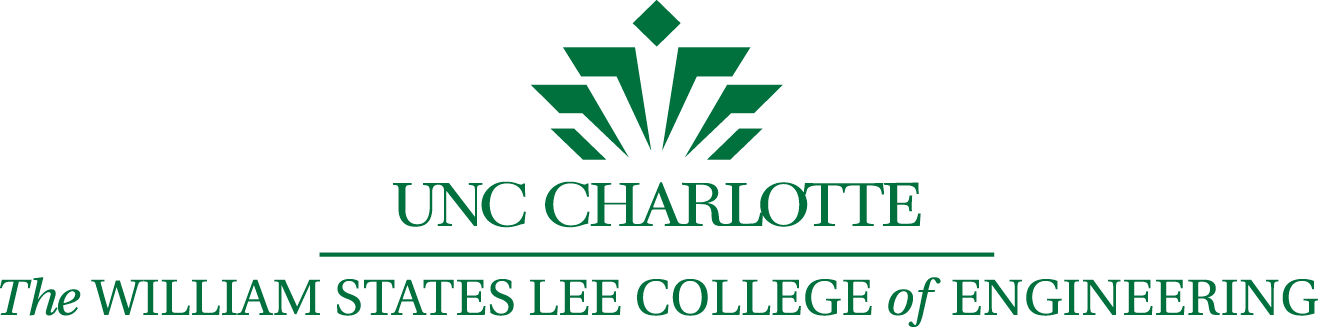 Proof of Concept
Mission Statement
Designs
Project Objectives
Project Process
Analysis
Tools Used for Analysis
Time studies will be conducted within each layout to determine how long it takes users to find/complete tasks. 

Using Tobii Pro Eye, we will be able to gather eye tracking data in order to analyse situational awareness

Satisfaction surveys will be given in order to obtain qualitative feedback from users 

Regression models will be created to find correlation between each variable 

An AHP of each layout will be created in order to find areas of improvement within a layout.
The goal of this project is to show how VR can be used as a tool to analyze and improve large scale facility layouts.
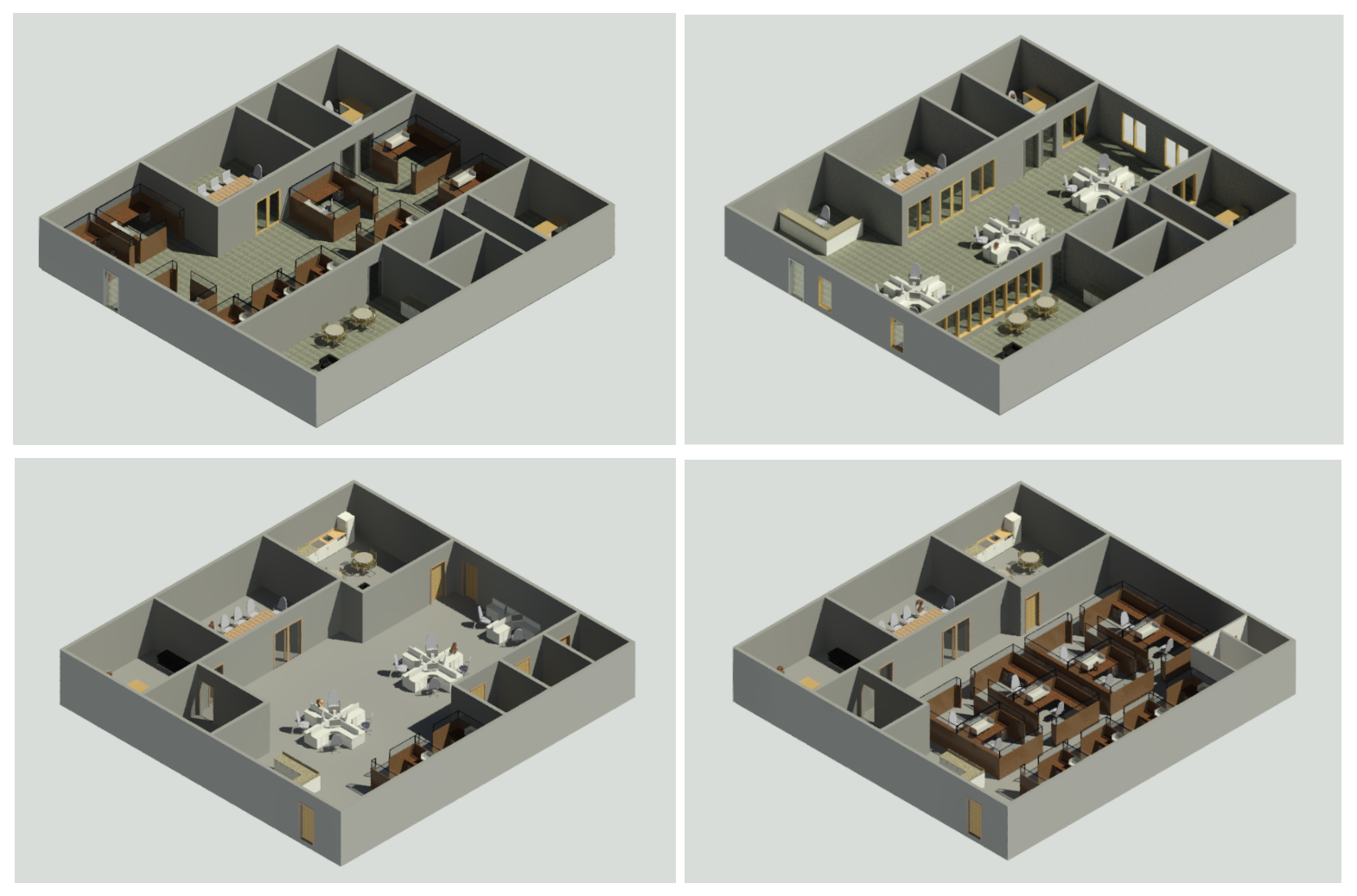 Develop a VR-based framework using a general office space 
Create feedback loop between user interaction and VR layout
Collect qualitative and quantitative data to optimize layout
Layout A
Layout B
Each layout will be designed in Revit to get BIM cost and VR structure 

Experiments will be conducted with users interacting with each layout

Data will be collected with respect to time to complete tasks, eye tracking, and satisfaction in order to analyse each layout
We have created four different standard office layouts in order optimize workspaces for employers

These tools will be executed on a smaller scale in order to make this process more concrete and robust
Layout C
Layout D
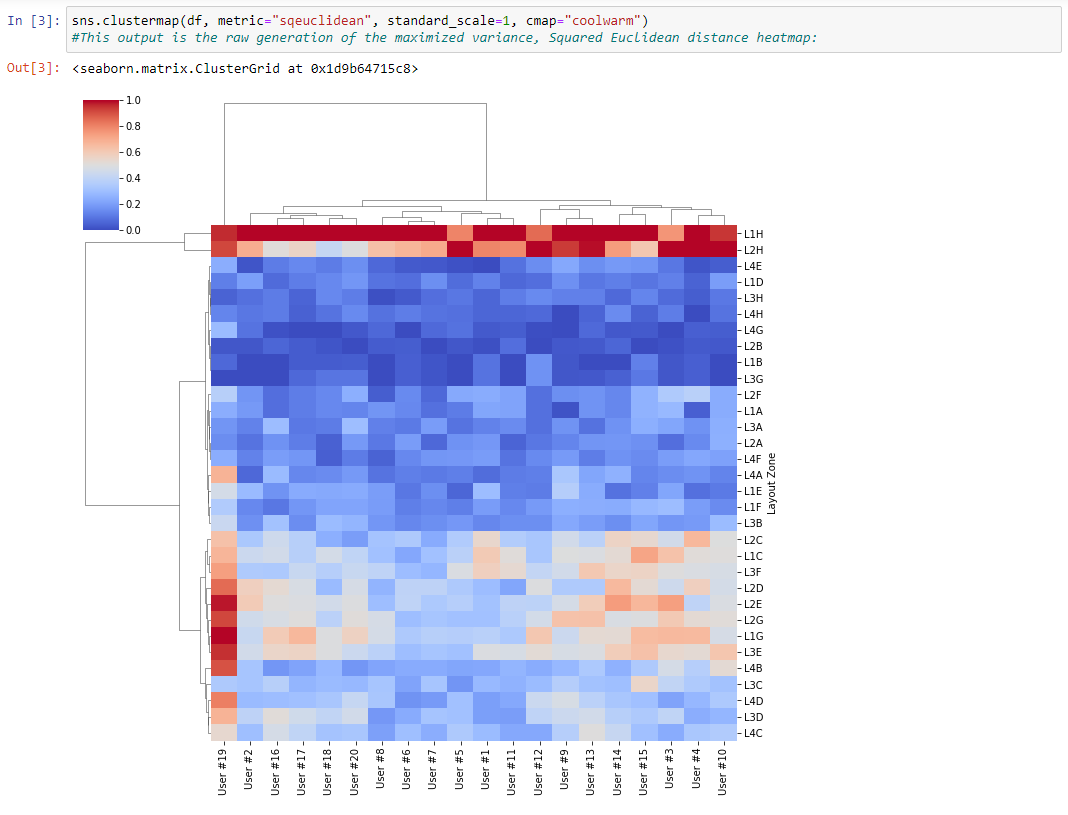 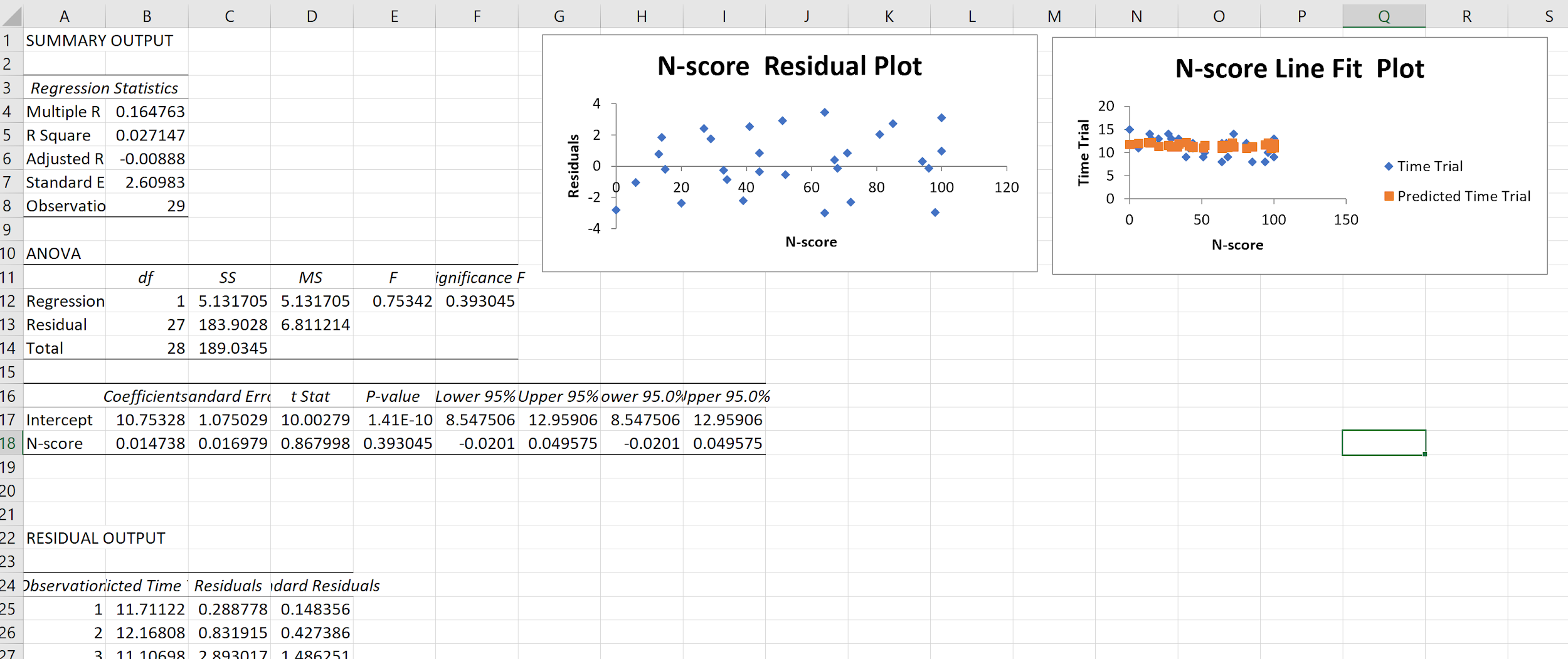 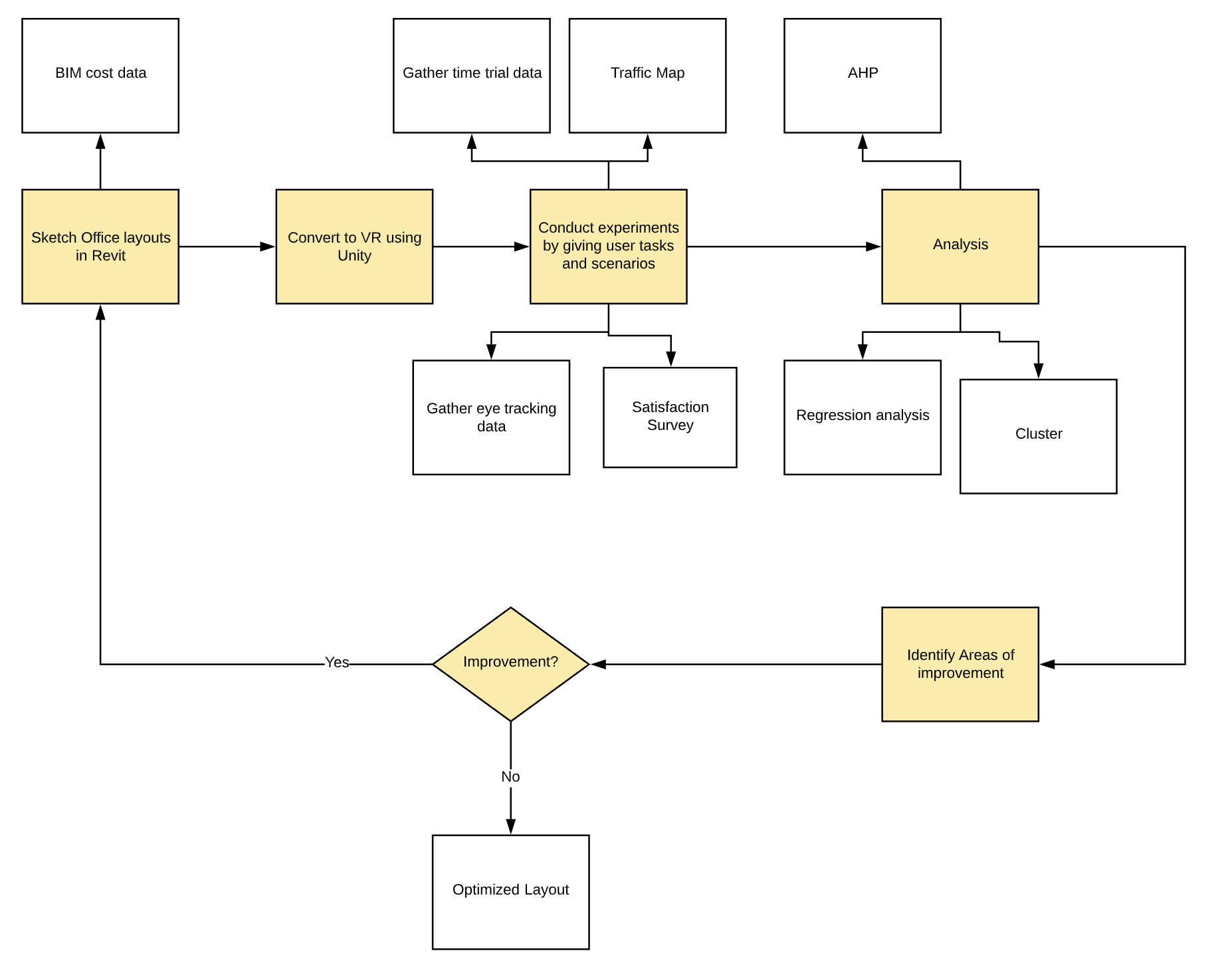 Plans for Next Semester
We plan to apply the knowledge we have gained this semester in order to:

Properly conduct experiments and gather data on users 

Finalize eye tracking configuration
A hierarchical clustering heatmap generated from code that interprets user eye tracking data
Example of a regression analysis between time for completion and satisfaction
[Speaker Notes: Highlight full name of acronyms (AOI, TTFF, ET, SA…)]
Project Objectives
Design alternative facility layout options in a VR environment for testing
VR layouts are completely user interactive
Test layout efficiency by assigning users tasks and objectives to complete within the layout
Record task completion times, eye-tracking data, and user traffic
Gather qualitative data through surveys
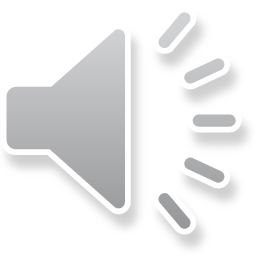 [Speaker Notes: Shannon]
Project Process
Each layout will be designed with CAD software and then converted to VR for testing 
Using VR, participants will be asked to complete tasks inside each of the simulated layouts
We will collect data on how long it takes participants to complete tasks, eye tracking data that will help define situational awareness, also each participant will take a survey after the experiment 
A regression analysis will be conducted in order to understand the correlation between each variable, as well as an AHP to determine how we can improve each layout. 
At the end, our analysis should tell us what can be improved within each layout.
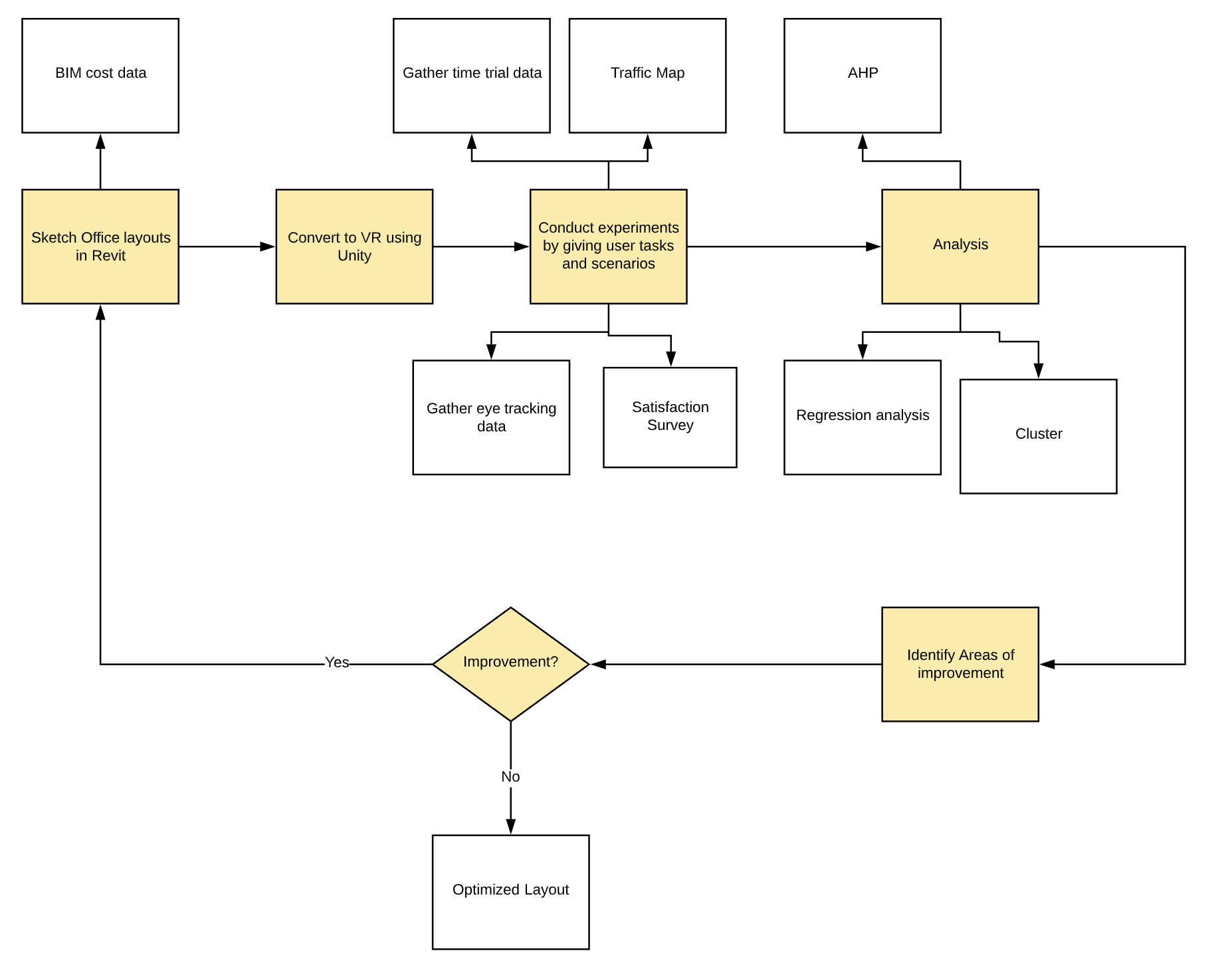 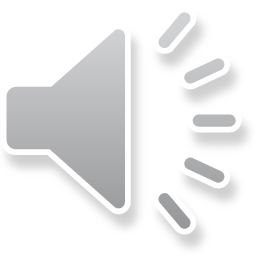 [Speaker Notes: Jake]
Designs
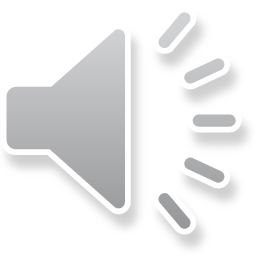 Four office space layouts
Designed in Autodesk Revit
Revit designs converted into 3D meshes and textures
3D models imported into Unity Game Engine scene for VR
C# Scripts are used for reading user input and recording user metrics
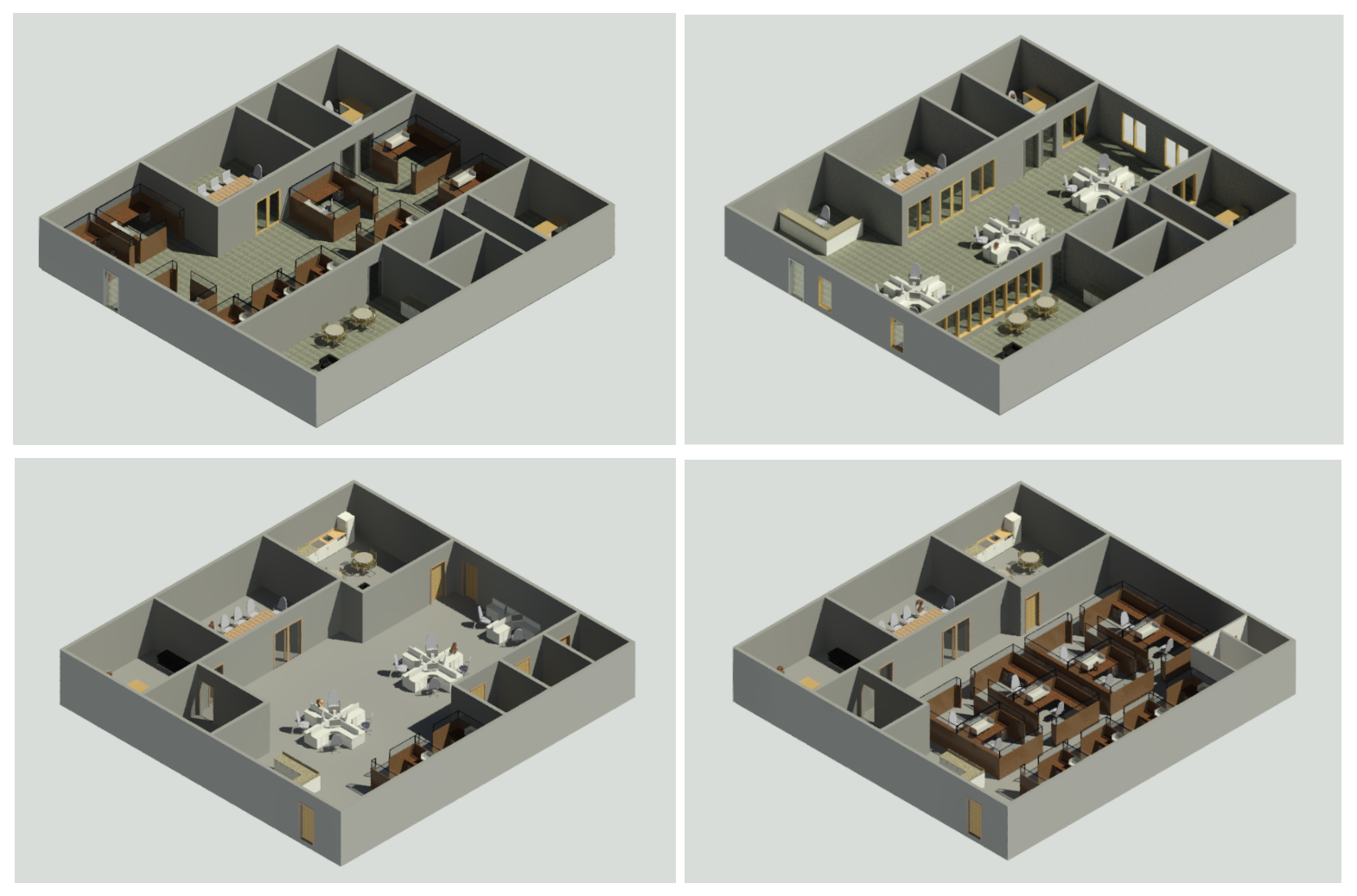 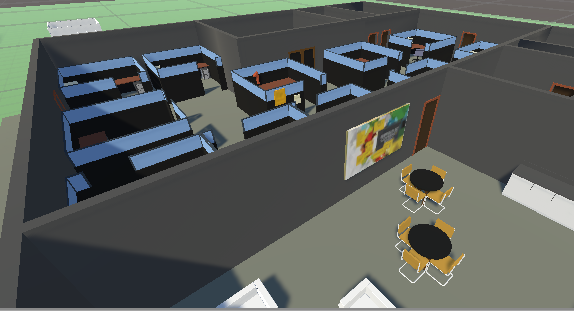 Layout A
Layout B
Layout C
Layout D
[Speaker Notes: Sidney]
Analysis
To analyze the data and improve the layout, a statistical analysis will be run to find correlations between data. An Analytical Hierarchy Process is used to determine which layout is optimal by examining four main criteria: Travel Time, Survey Satisfaction, Cost, and Situational Awareness.
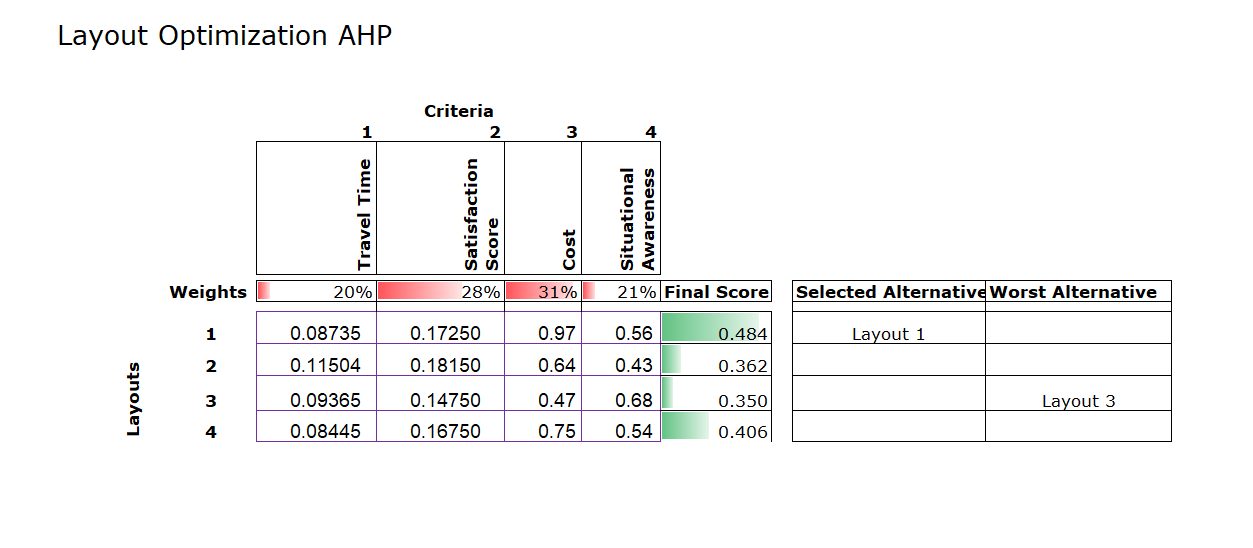 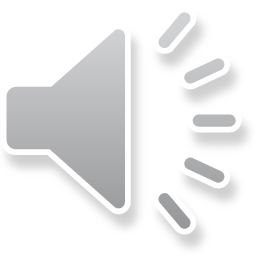 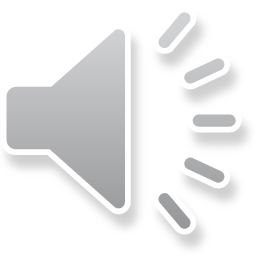 Analysis (cont.)
To interpret eye tracking data recorded from each user, a hierarchical clustering heatmap is generated based on the data and analyzed to determine areas of improvement for the layout.
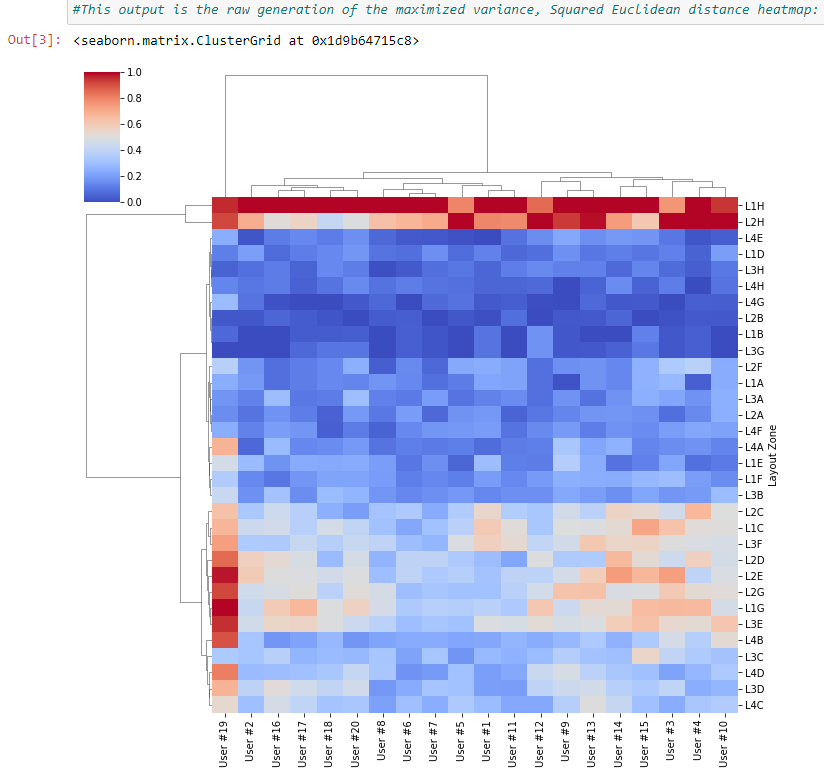 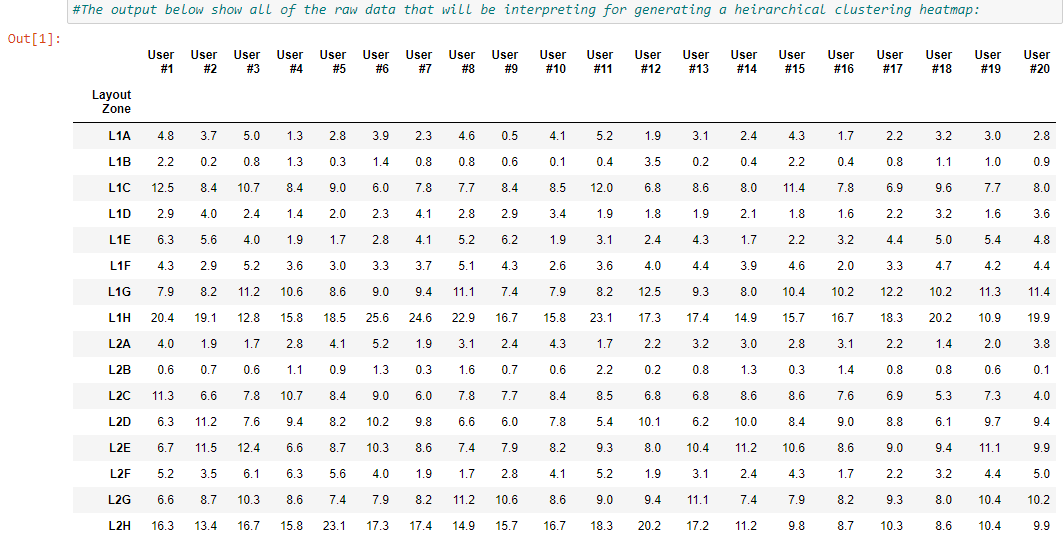 Proof of Concept
We have created four different standard office layouts in order optimize workspaces for employers

These tools will be executed on a smaller scale in order to make this process more concrete and robust
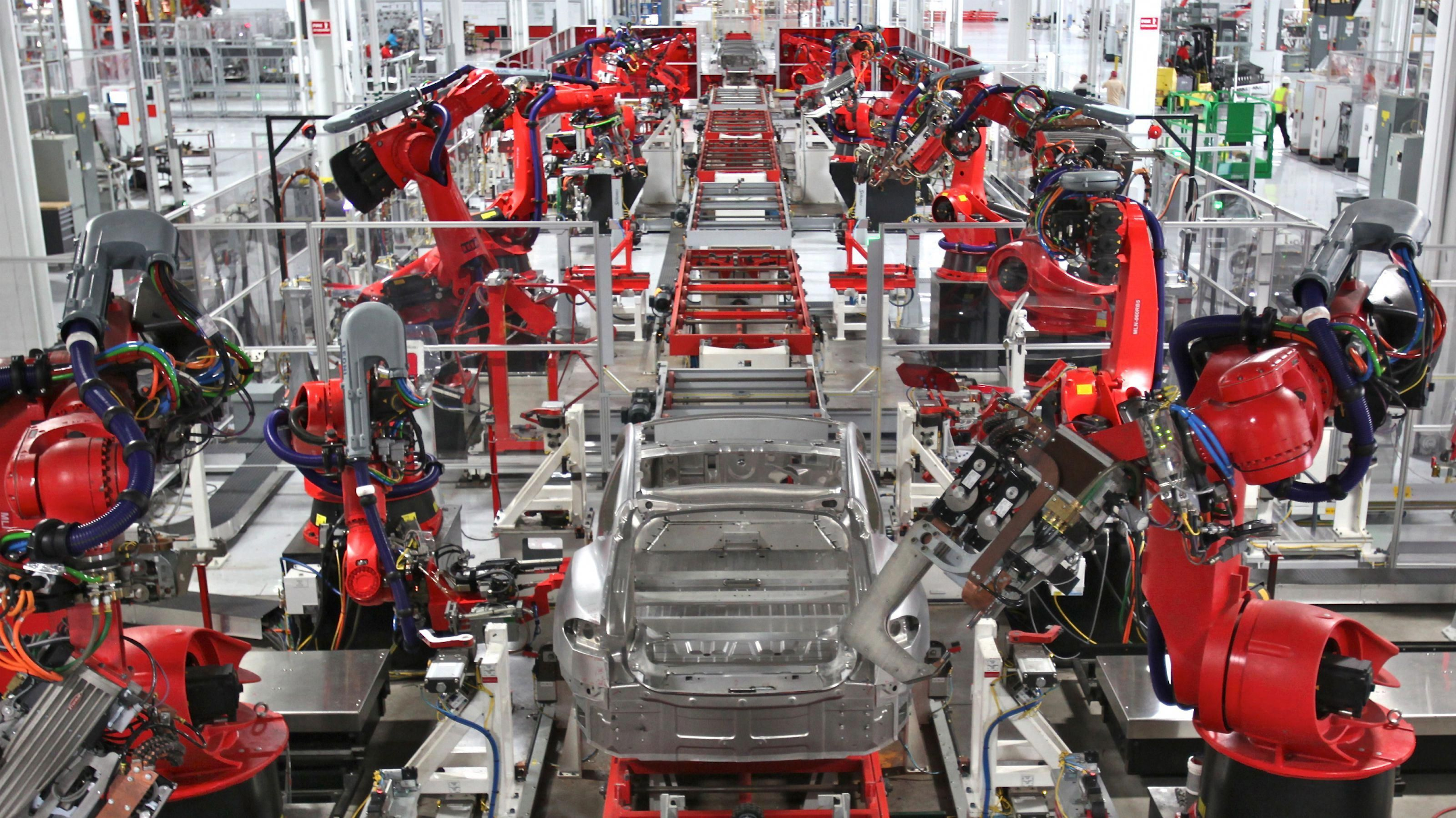 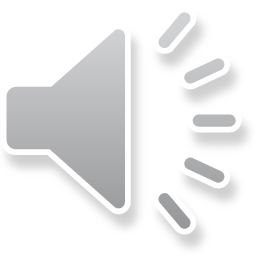 [Speaker Notes: Jalen - Expand on how this project can be scaled up, .wav, .mp3, .m4a, .wma

We plan to apply the knowledge we have gained this semester to:

Properly conduct experiments and gather data on users 

Finalize eye tracking configuration]